ECE ET NavSwarm
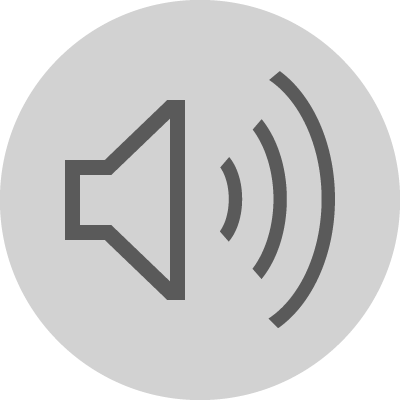 Dylan Brown, Simon McIntosh

Interdisciplinary Team Members: Larry Nguyen, Tim Vigliotte, Ricky Cheng, Jon Ells, Jaiden Evarts, Colin Daly, Connor Fleury, Dylan Russell, Aidan Moore, Nick Miele, Zach Hulecki, J.P. Lapierre
Mission Statement
Arduino Mega Controller 2560
Analog and digital input/output
Reads data for various tasks
Electronic Speed Controller (ESC)
Uses pulse width modulation from Arduino to power motors
One ESC powers two motors, one for each side of the bot
Inertial Measurement Unit (IMU)
Accelerometer, magnetometer, gyroscope
Determines roll, pitch and yaw with 9 degrees of freedom
Global Positioning System (GPS)
Locates up to 22 satellites
Tracks current and future locations of bots
XBee and Shield
2.2 GHz transmitter/receiver
Allows for swarm data communication
Battery
10,000 mAh capacity LiPo pack
Provides overall power to bot
OLED Screen
1” display for troubleshooting messages
Outputs status of bot in real time
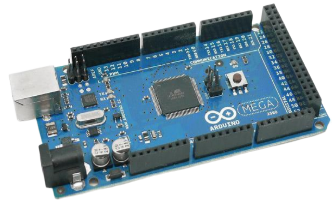 The goal is to design and test fully autonomous robots in order to implement a particle swarm optimization (PSO) algorithm. This algorithm will then be tested on an open field where the swarm of bots needs to locate and travel to the desired location.
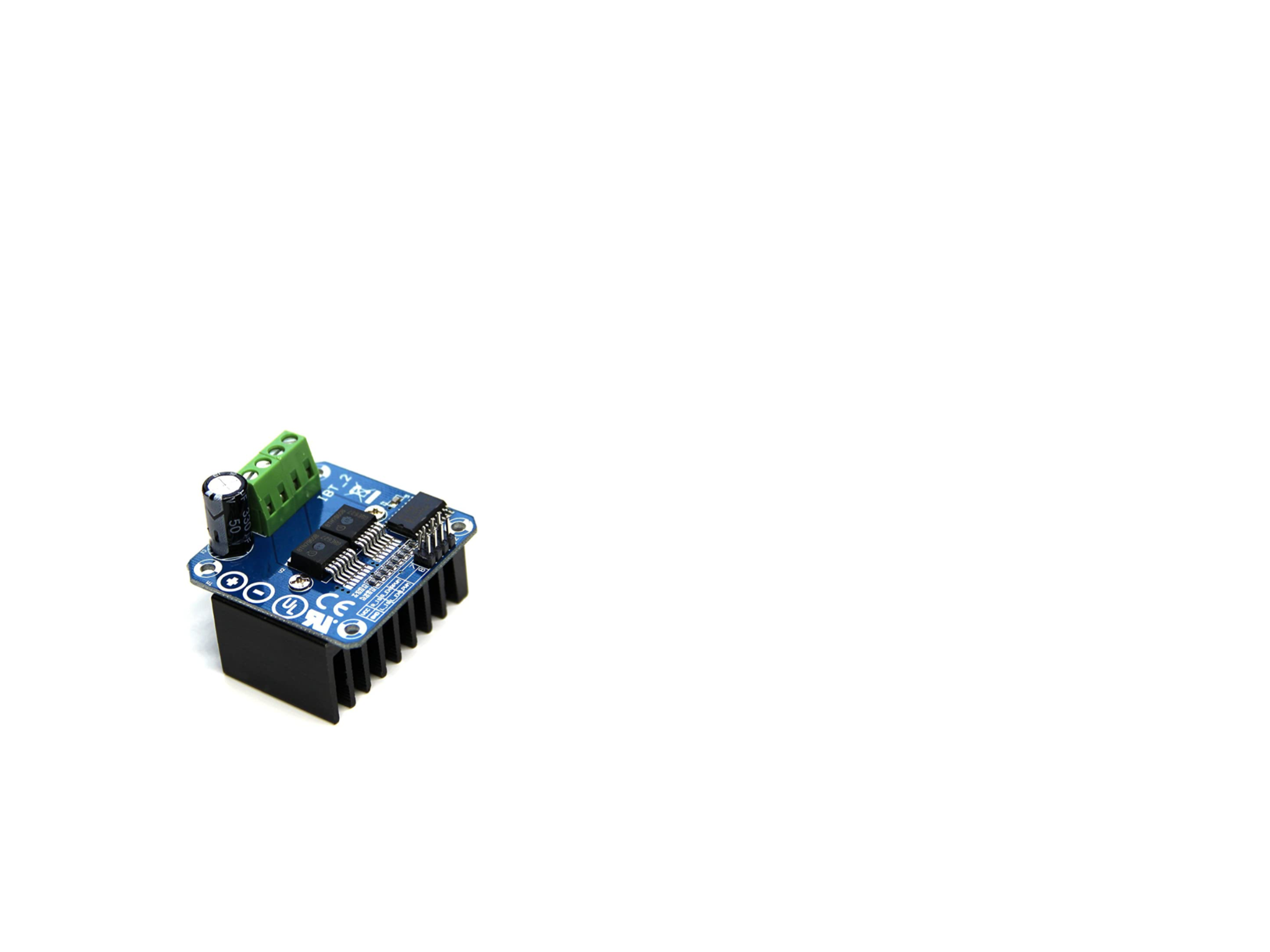 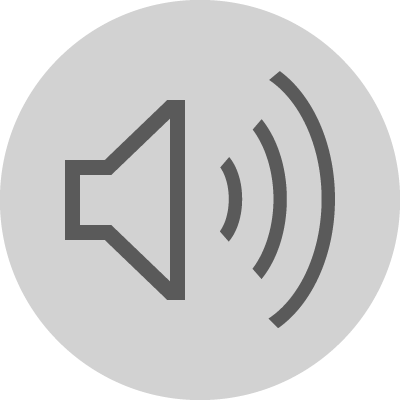 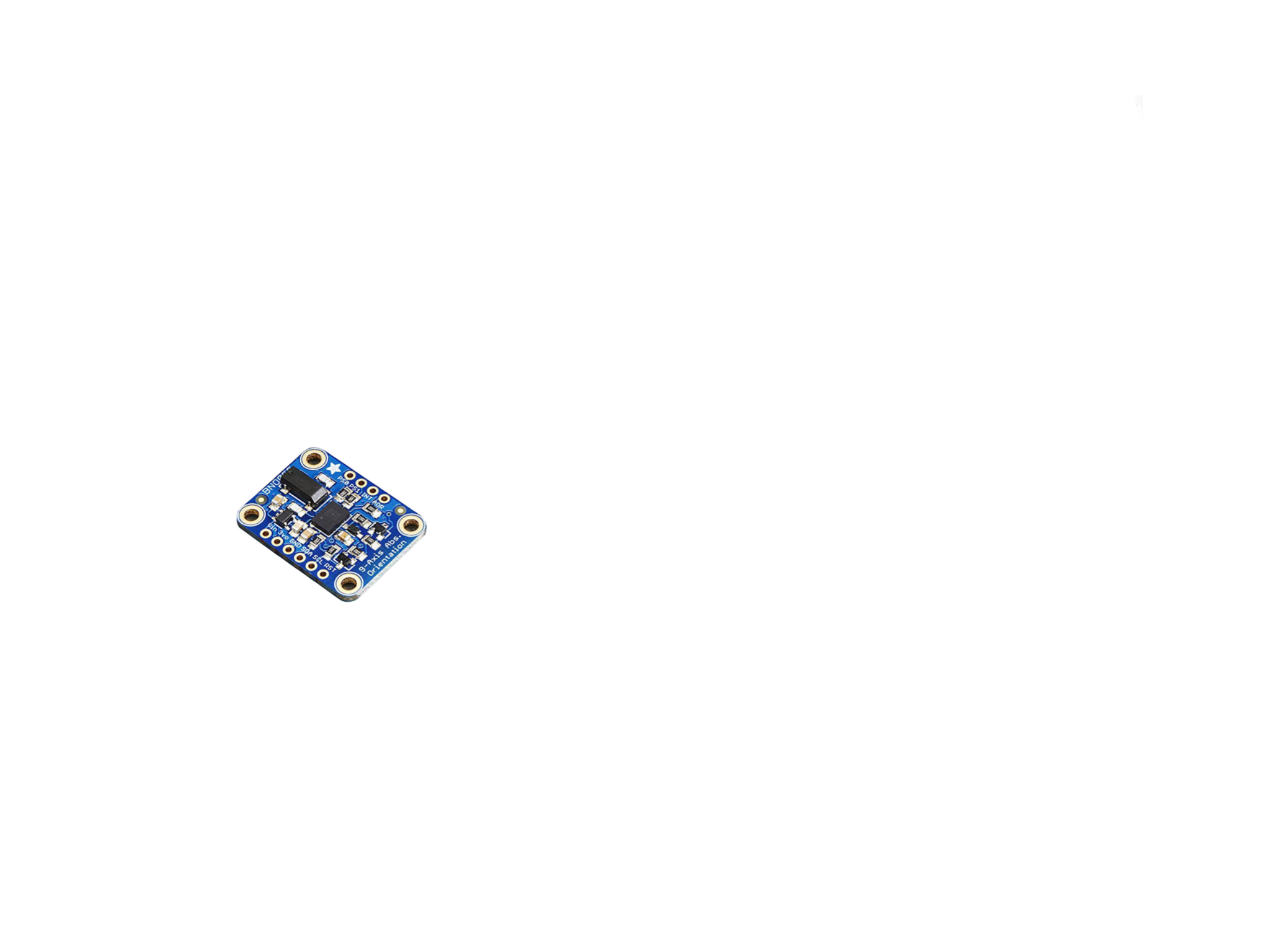 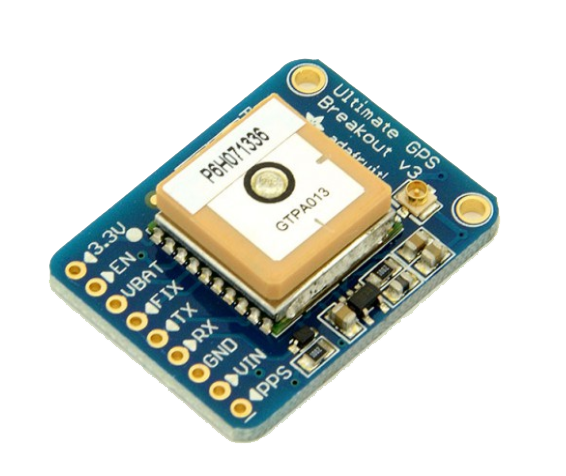 Requirements
2 hour run time
45 degree incline climbing
Robust and impact resistant
Waterproof
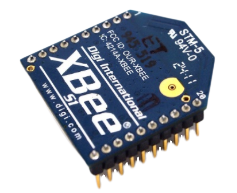 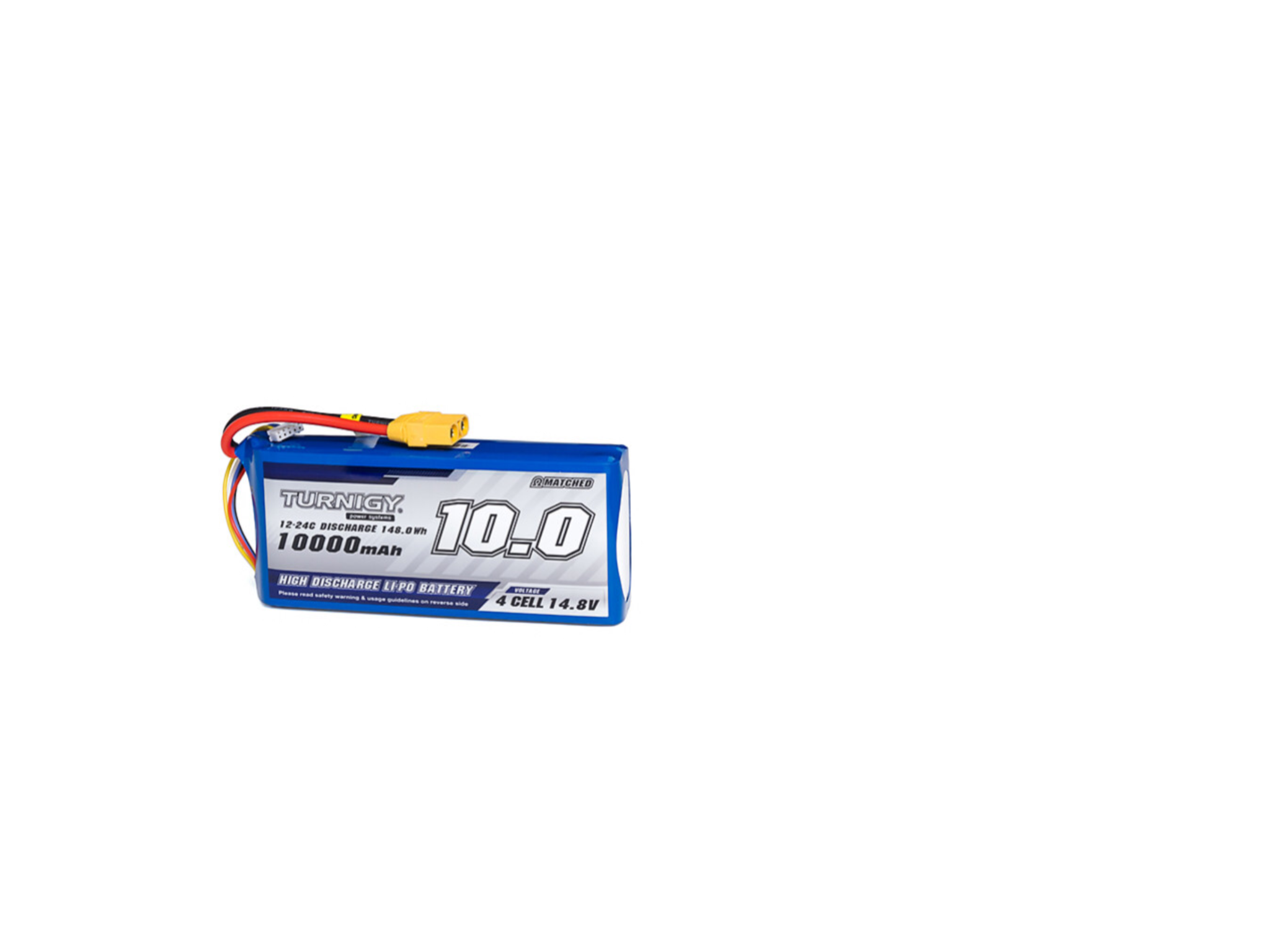 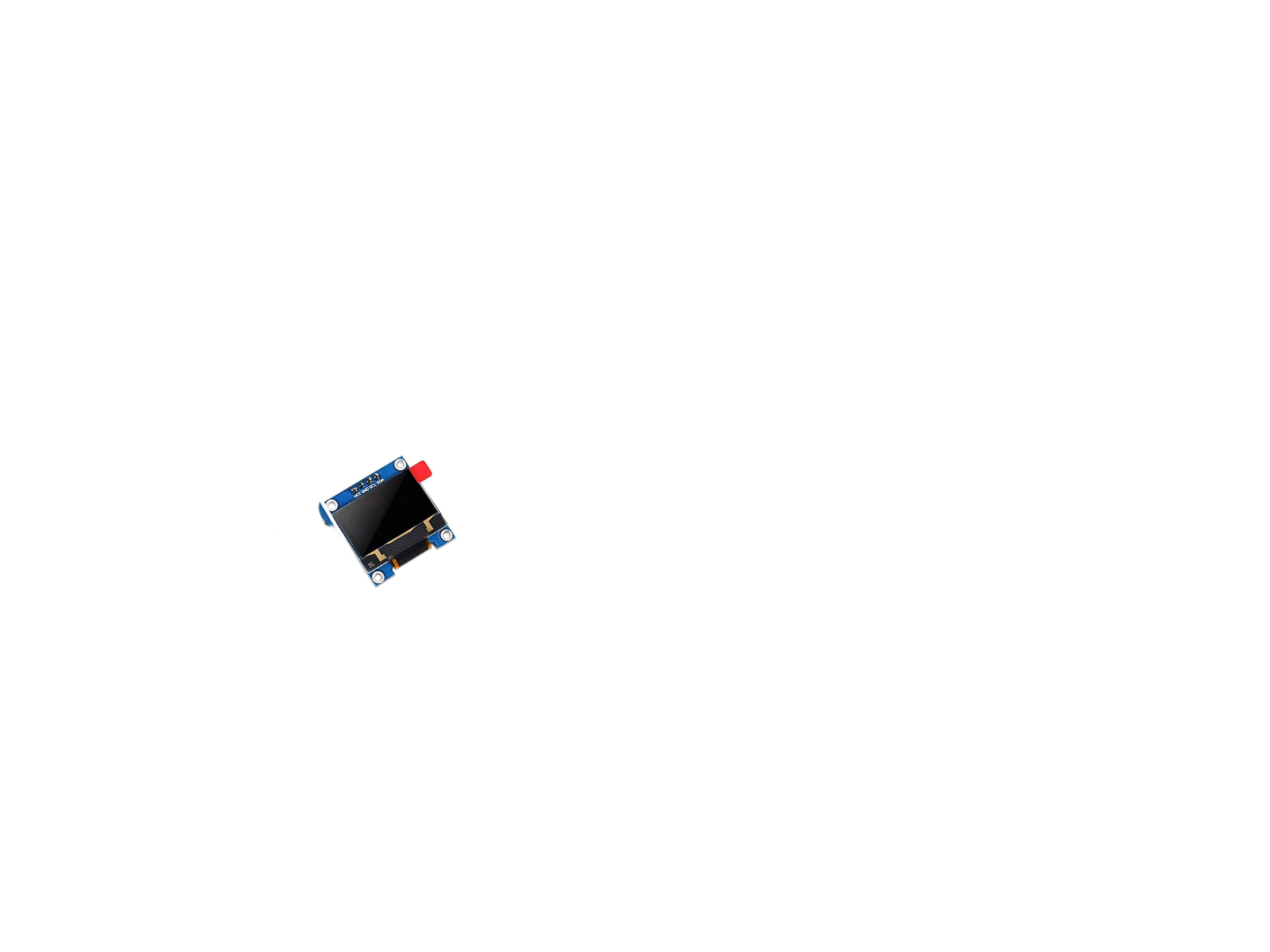 Particle Swarm Optimization (PSO)
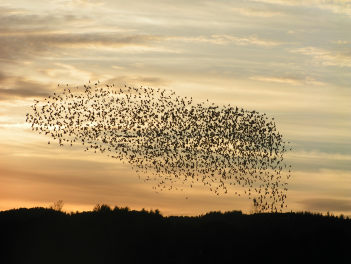 Based on Swarm Intelligence by mimicking birds and fish
Mathematical principles for efficient movements and common goals
Searches for parameters that provide a maximum or minimum of a specific target
Swarm locates best/most efficient solution
Requires current velocity, local (personal) best location, and global best location from the search space
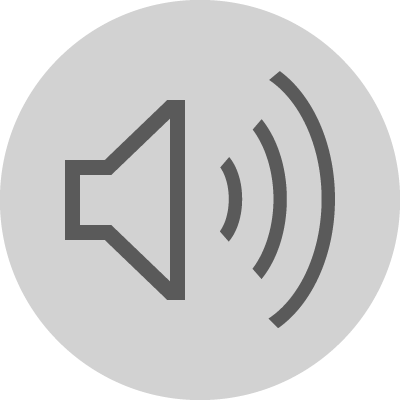 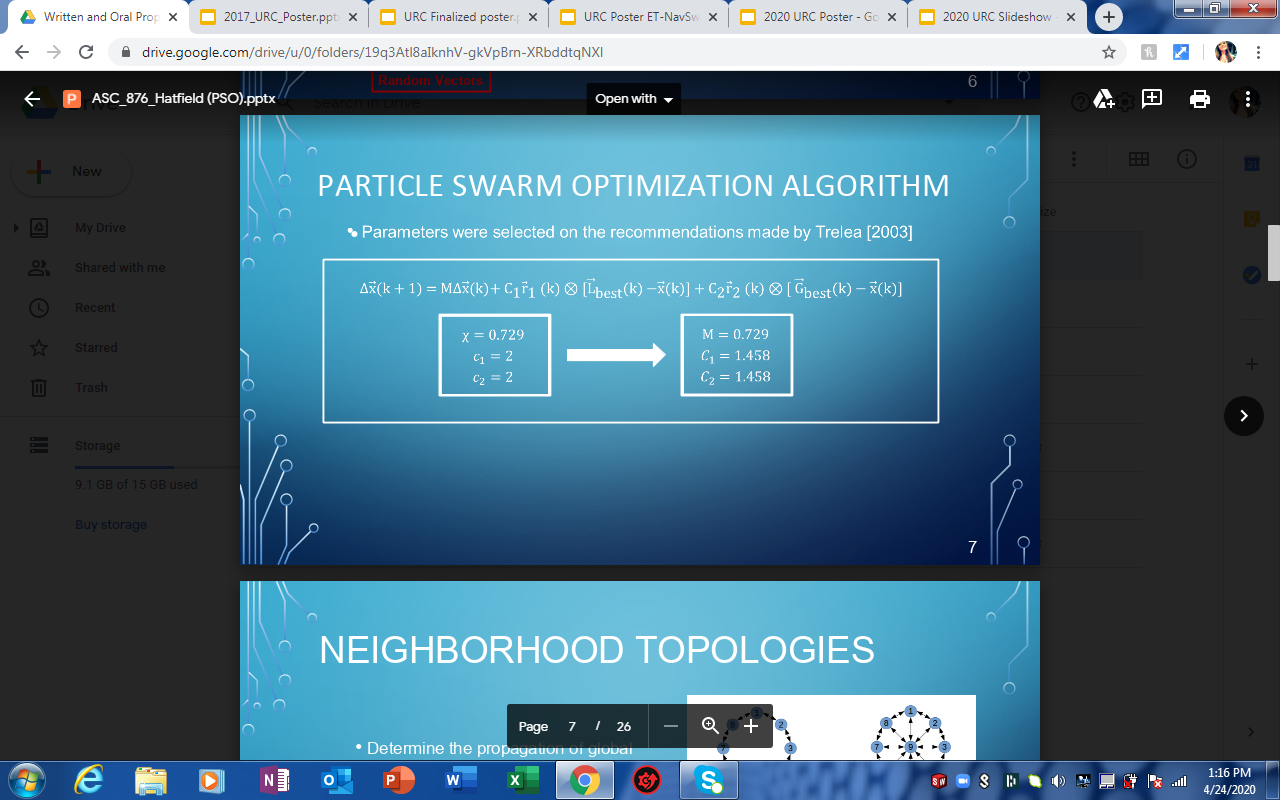 Software and Control
Arduino Mega and corresponding software used for all control and PSO calculations
Communication between rovers facilitated through XBee and corresponding software
PSO algorithm outputs direction vector, control system is used to physically map out vector
Control system is designed such that it compensates for low hardware resolution, for example the implementation of thresholds on all control systems output such as direction and velocity
Can incorporate obstacle avoidance in parallel with PSO control output using IR sensors
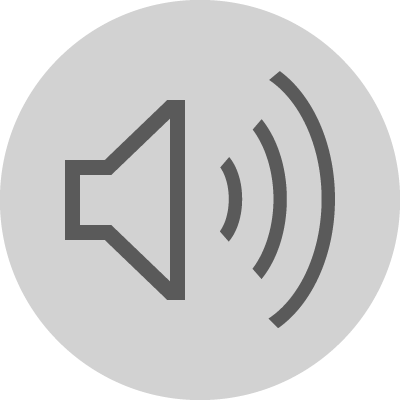 Roadblocks of Design
IMU Tower - “Unicorn Horn”
Tower originally designed to prevent interference from magnetics inside the bot
Completely removing the Tower has been sought after for years due to mechanical errors 

Burnt Out Motors Under Stressful Testing
Burnouts caused by over amperage due to external stress on the motors (resistance)
Time consuming to replace parts
Preventing future component failures is crucial

Components Damaged Overtime Due to Chaotic Interior
Various components and wires “shoved” into the chassis 
Hard to tell what is actually not working with clutter
Parts fall out easily
Would be a huge Quality of Life improvement
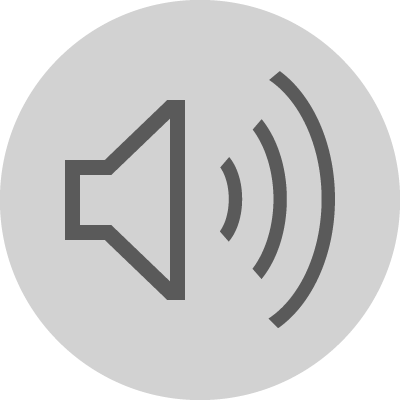 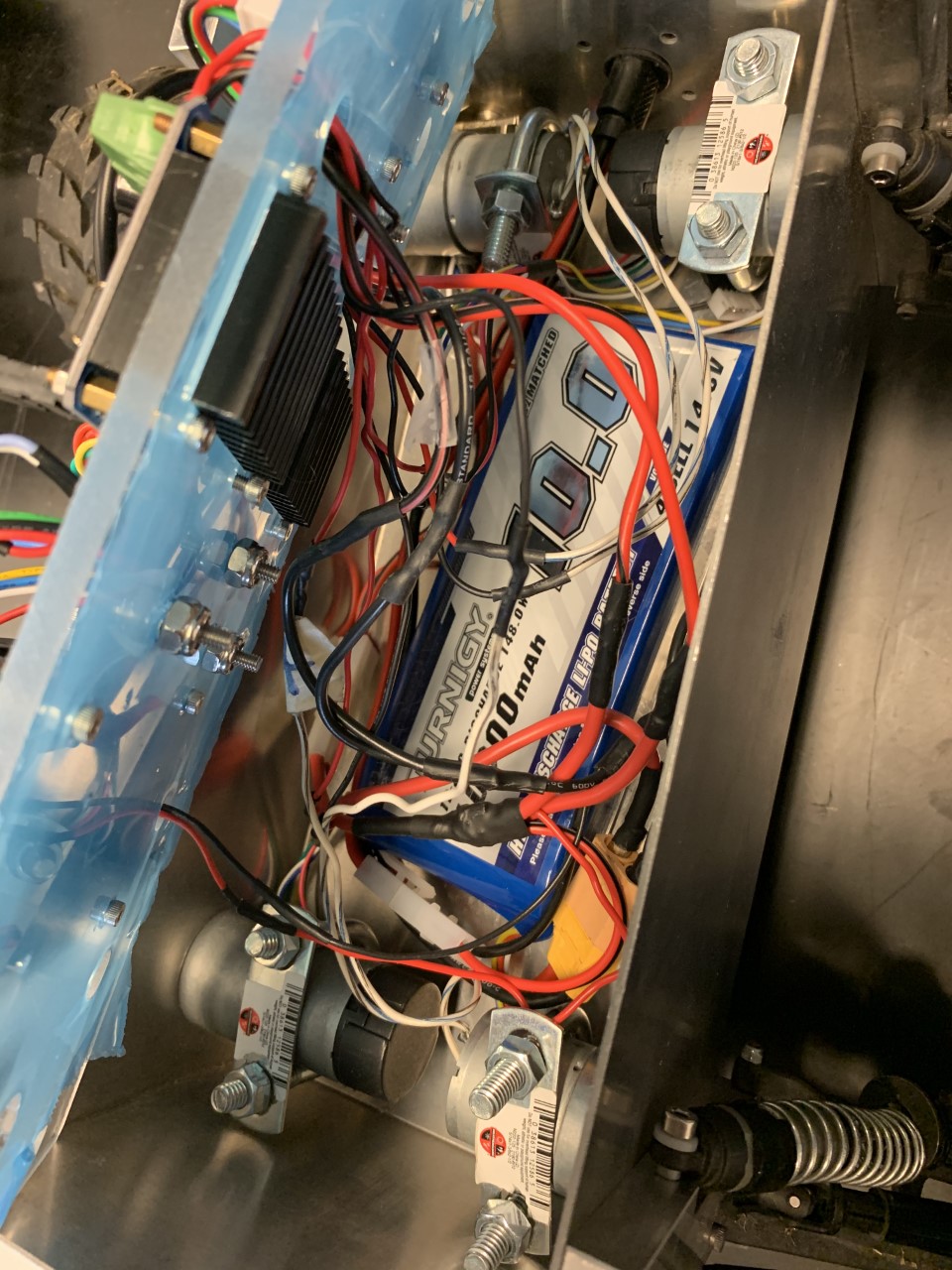 IMU Tower and Significant Locations
Current IMU Location
1 foot above the motors
On IMU tower

Proposed Location
6 inches above the motors
On the plastic shielding of robot chassis

Location of Magnetic Interference
Motors
Arduino Board
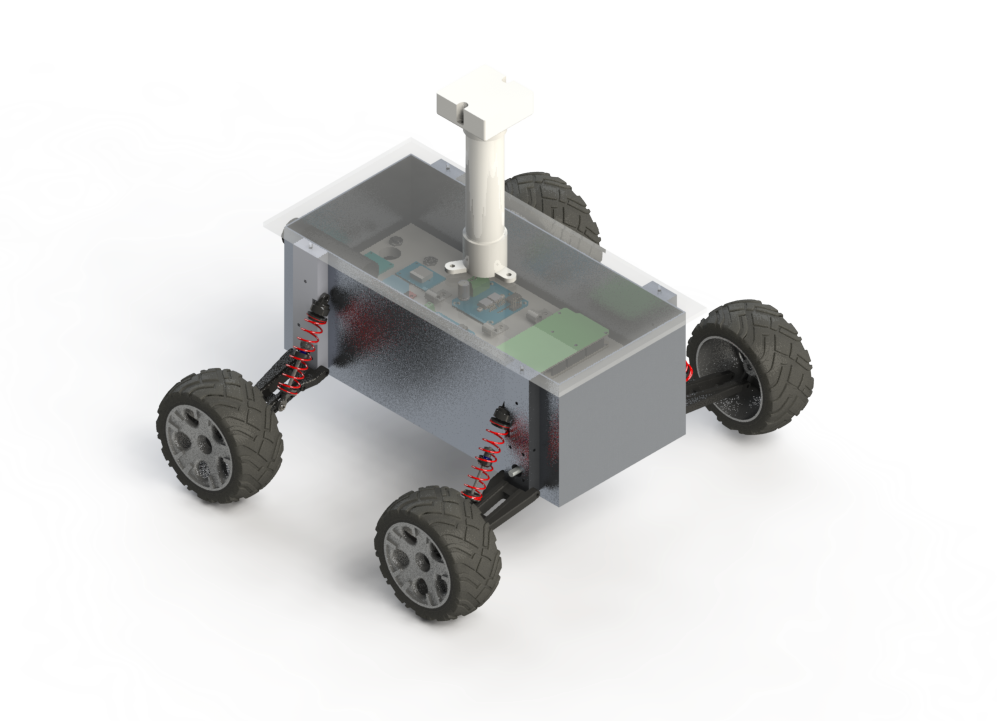 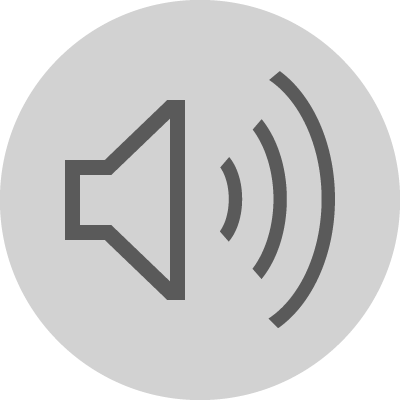 [Speaker Notes: When designing the bot to not have an IMU tower,

we found that the next ideal location for the IMU would be directly on top of the robot’s chassis, 

This location would leave a 6 inch gap between the IMU and the magnetic interference generated by the motors.

This unfortunately results in half of the previous protection granted by the IMU tower’s 12 inch distance from the motor.
Maxwell’s equations indicate that this change of half the distance from the magnetic source should result in a 4 times increase in the magnetic field interference. 

Therefore to remove the IMU tower we had to determine four main questions, 

A comparison between the magnetic fields at each location, 

if the same protection at the IMU towers’ height can be replicated at the proposed location through shielding materials

how the IMU’s ability to read true North is affected by interference at the proposed location.

And finally how these test work in the real life PSO testing]
Magnetic Field Interference Measurement
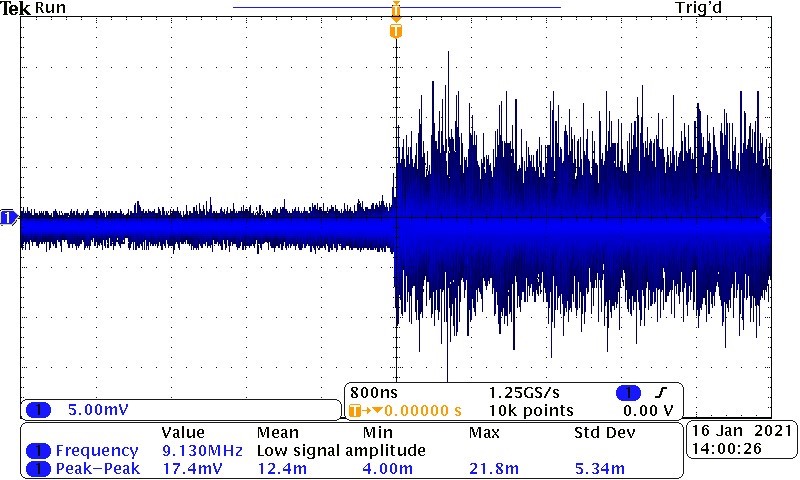 At Source of Interference
1 inch Directly above the motor
Using the 100 C Beehive H-Probe



At the IMU Tower Height
1 Foot Directly above the motors
Using the 100 C Beehive H-Probe



At Proposed Location
6 inches above the motor
Using the 100 C Beehive H-Probe
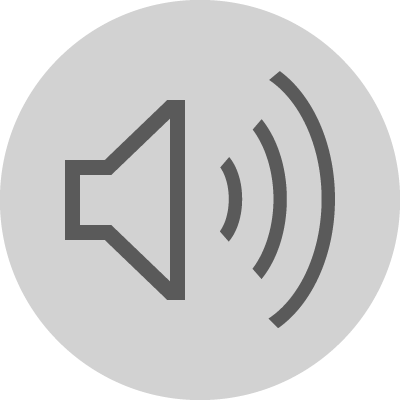 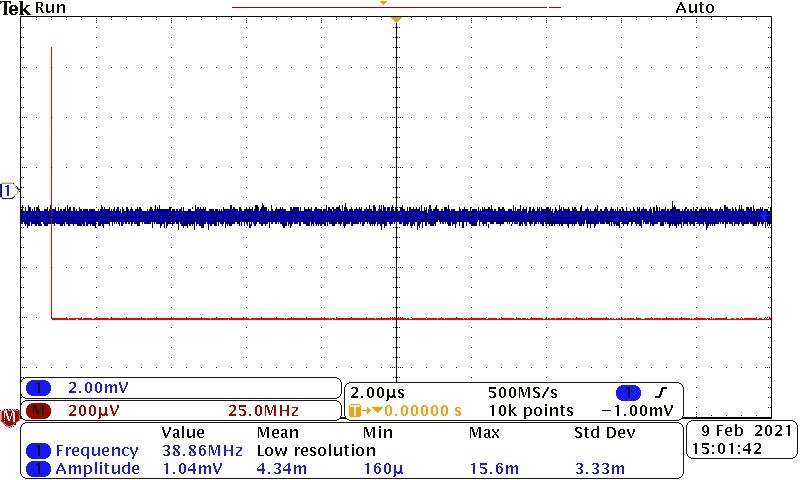 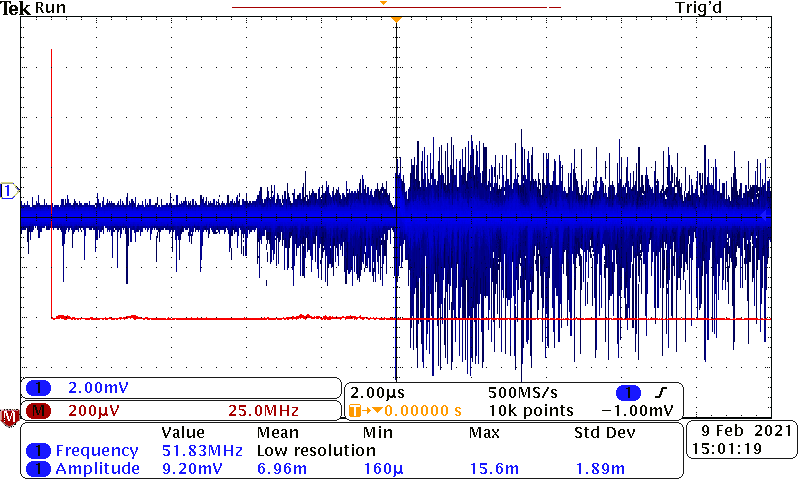 Fourier Analysis of Magnetic Interference With and Without Shielding
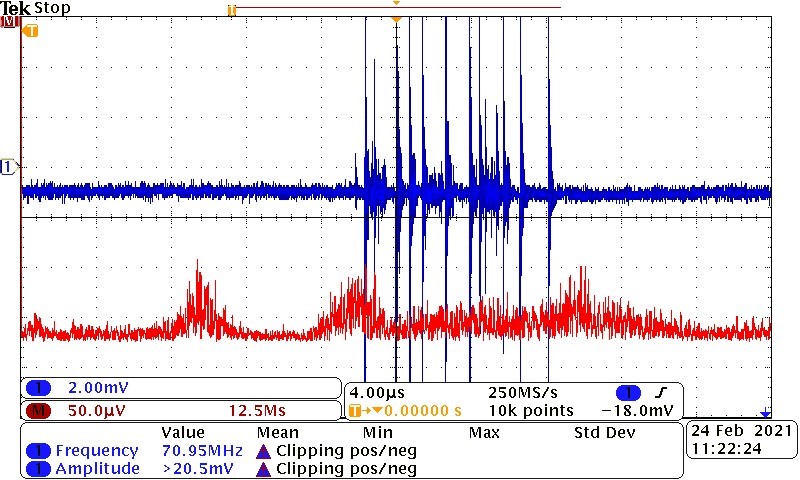 Proposed Location above Source
Significant noise at 10-11.25MHz determine to be background noise unrelated to the motor 

Sheet of Co-Netic Shielding AA 0.010’’
Reduces main noise components at 0-0.625MHz, 2.5-3.75MHz and 5-6.25MHz significantly as shielding improves
Reduce overall noise of the FFTnot including the band 10-11.25MHz
Limitation comes from Probe noise at higher frequencies

Sheet of Co-Netic Shielding AA 0.025’’
Reduced all signals withing 0-0.625MHz to negligible noise
Reduce overall noise of the FFT not including the band 10-11.25MHz
Limitation comes from Probe noise at higher frequencies
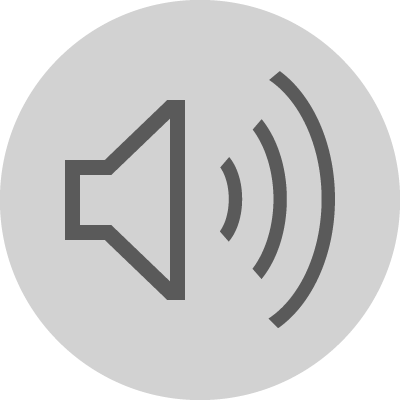 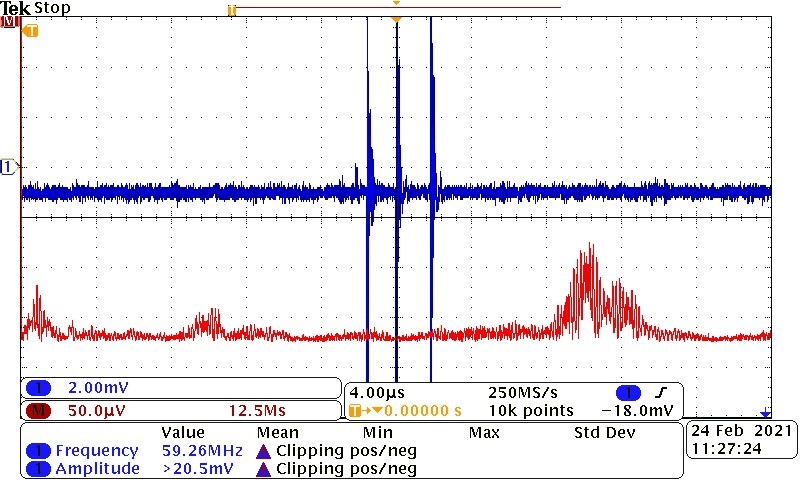 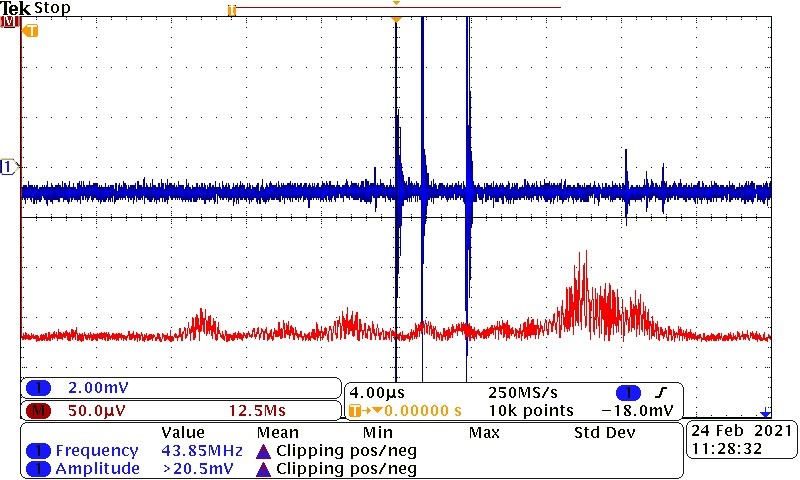 IMU Degree Change at Location
Tower and Co-Netic + Netic Shielding 
No Change Greater than 0.01°
Co-Netic Shielding and Netic Shielding 
Less than 0.1° Total Change
Top of Bot, No Shielding 
Less than 0.2° Total Change
Limited Rapid Changes
Inside Bot, No Shielding 
Rapid Changes
Greater than 2° Total Change
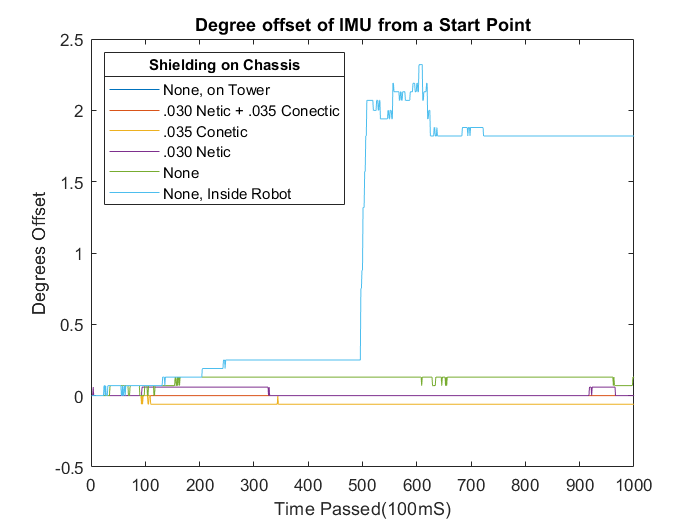 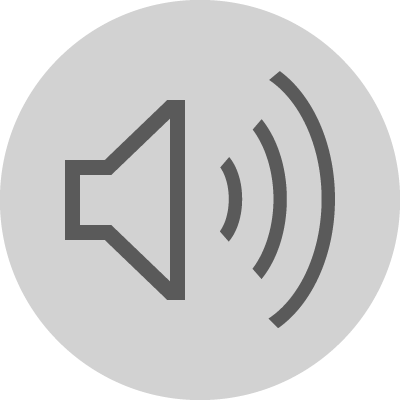 PSO Testing of Device
Device With Shielding
●Functions Identical to using an tower

Device Without Shielding
Functions nearly identical to shielding
Rare issue in which IMU signal is interrupted and robot shift till it corrects itself

Comparison Between
Worse Case No Shielding
Normal Operation with Shielding 
As seen on the right
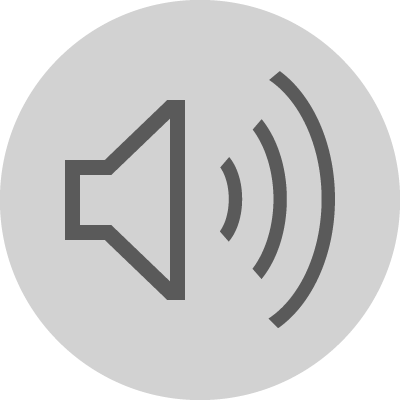 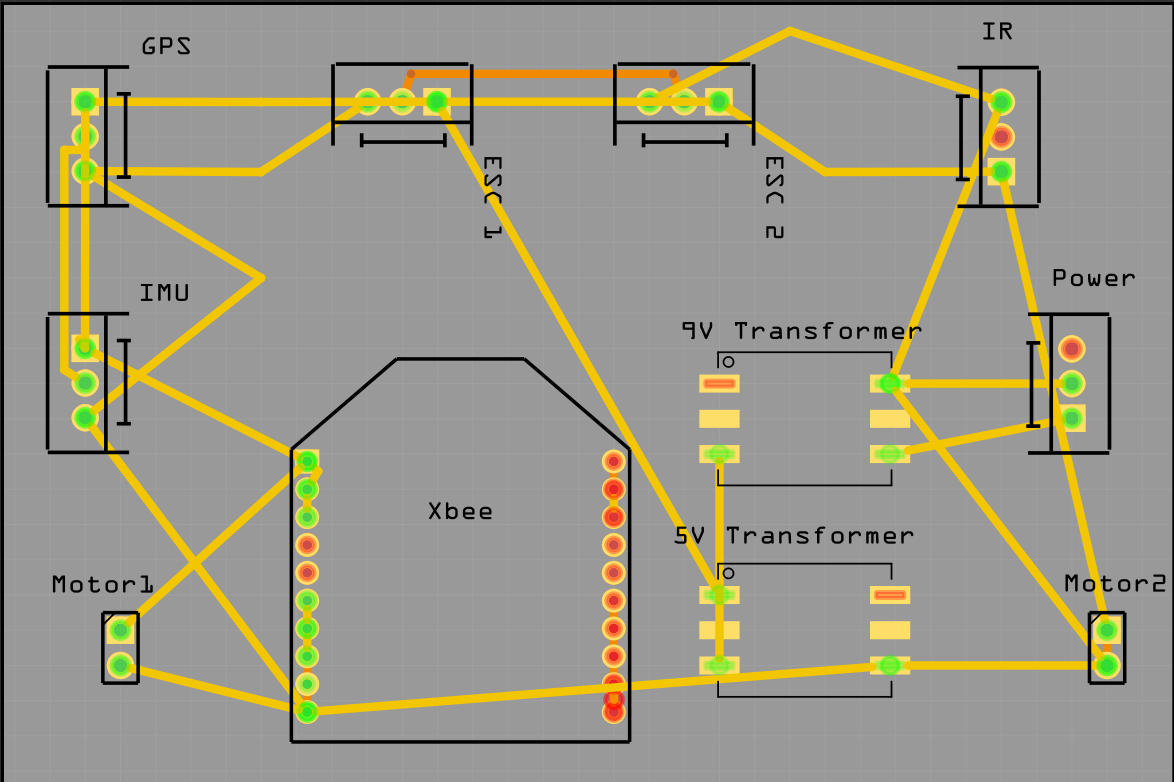 PCB Development
Current implementation is an Arduino Board
Cheaper 
Durability
Less Manual Labor Required
Easy to adjust 
Mass print options available
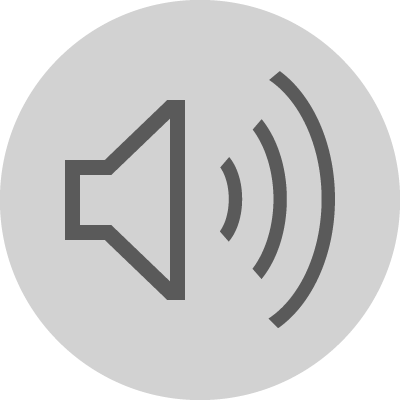 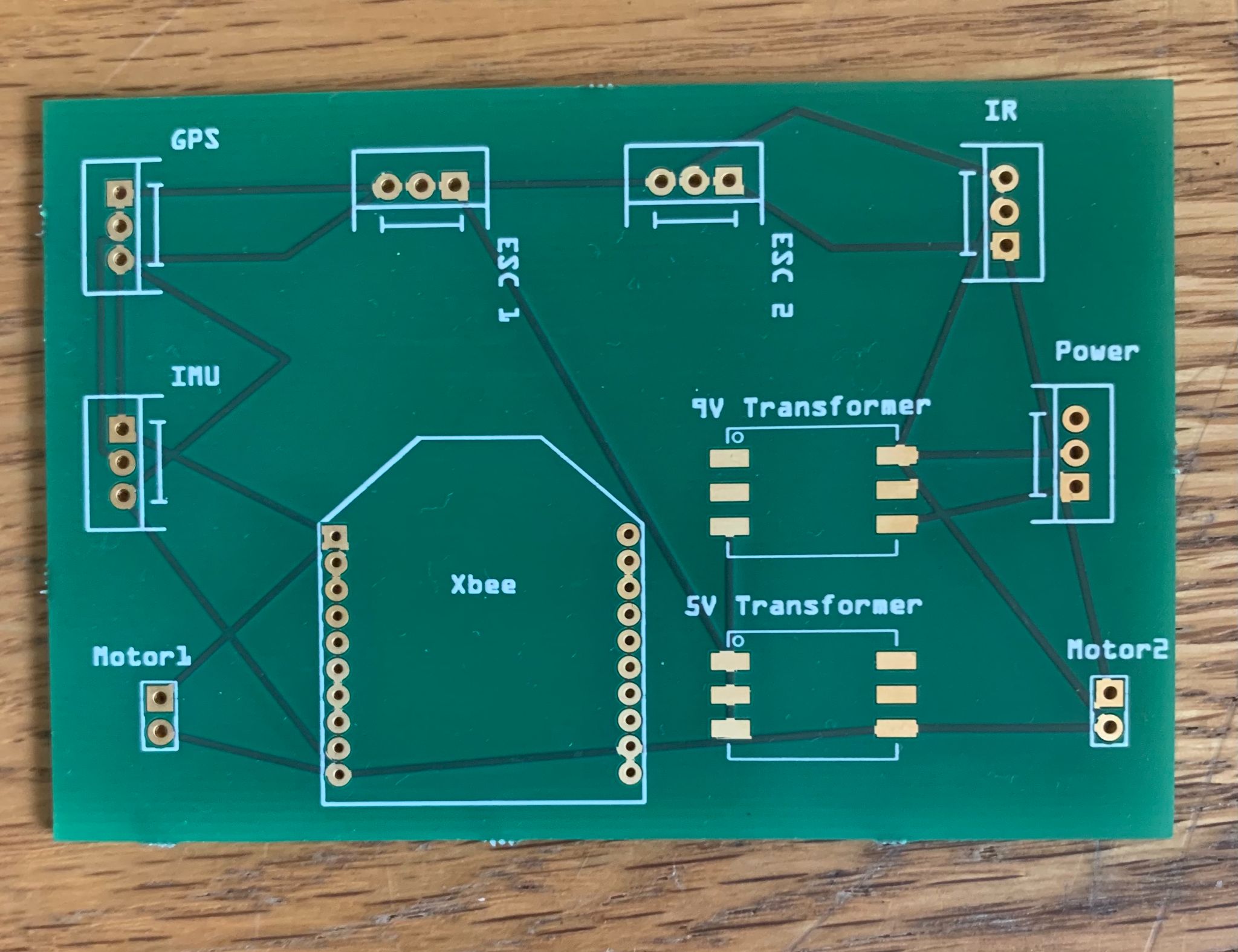 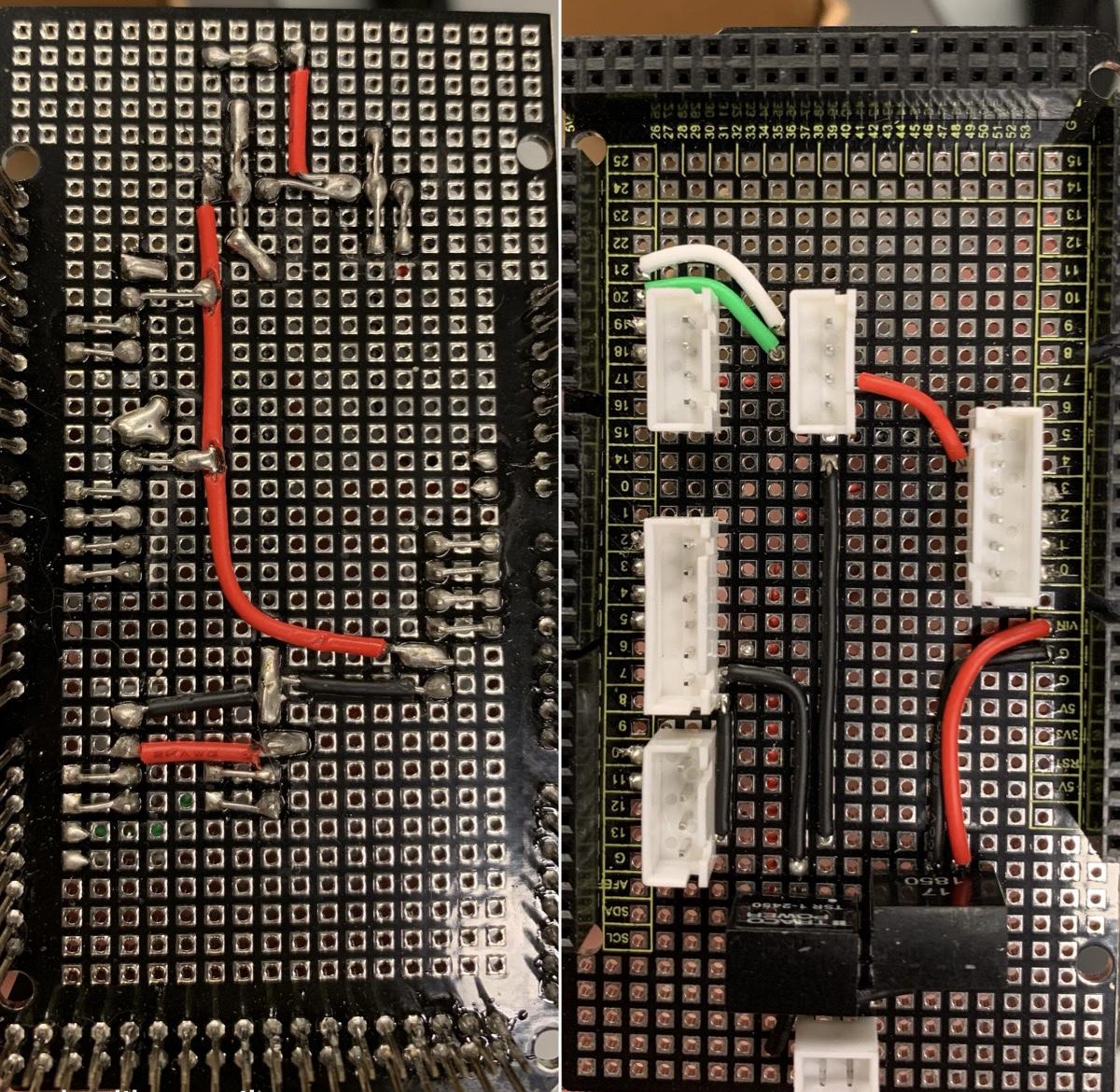 Component Burnout Prevention
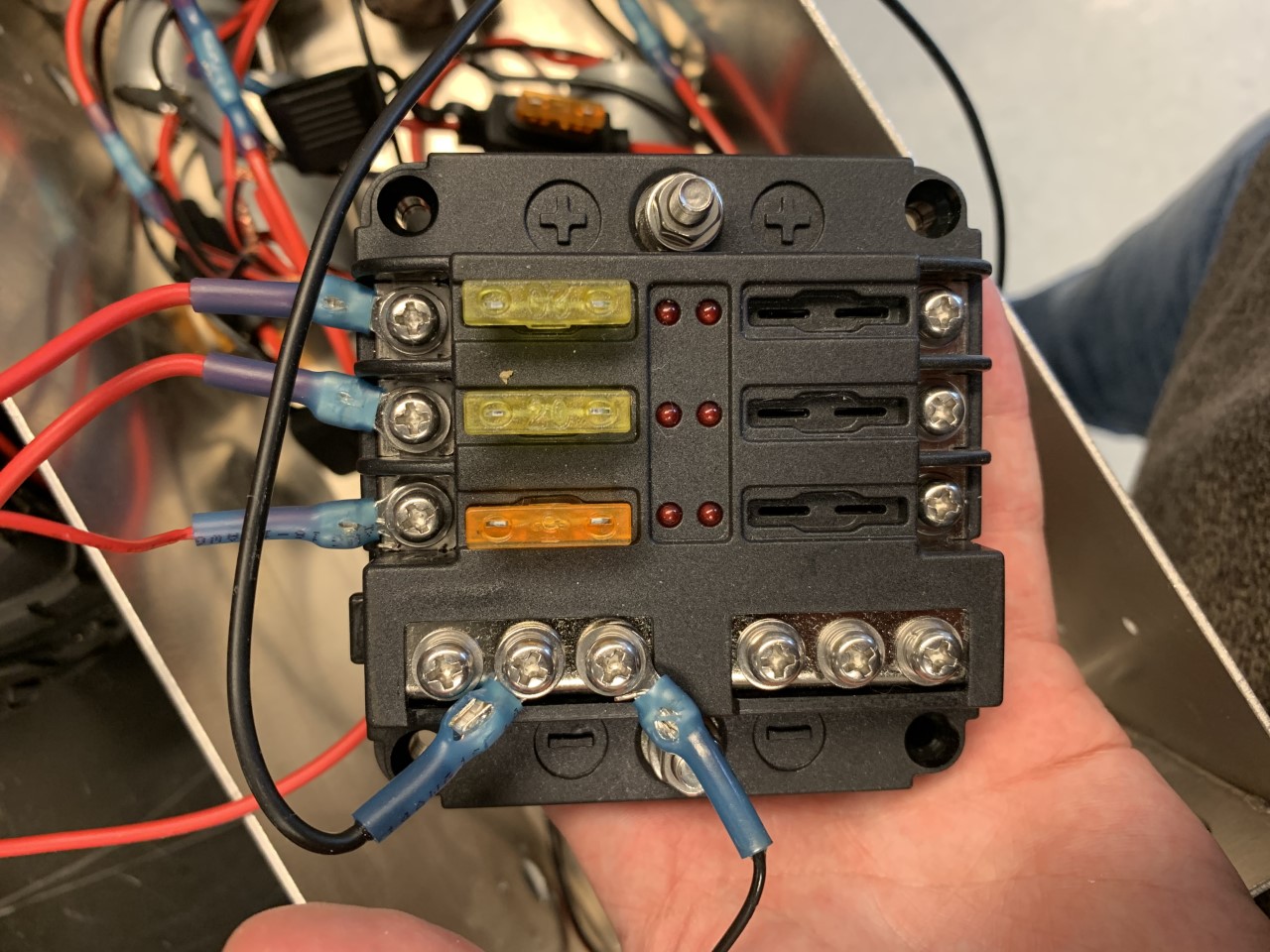 Graduate Student provided a burnout problem
Motors Burnout/Failure
What caused this failure
Draws 0.664A through the ESC to power two motors with one ESC
When disconnection occurs during high usage total amperage in the ECS connects to a motor and burns out the components
How to prevent
Implementation of Fuse Box into circuitry
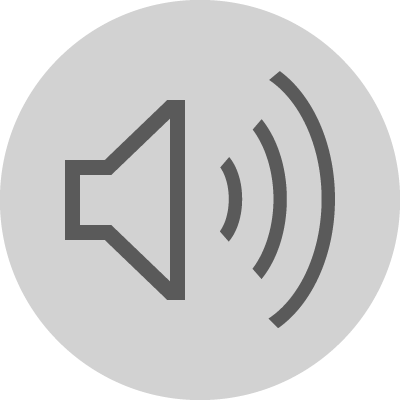 Future Work
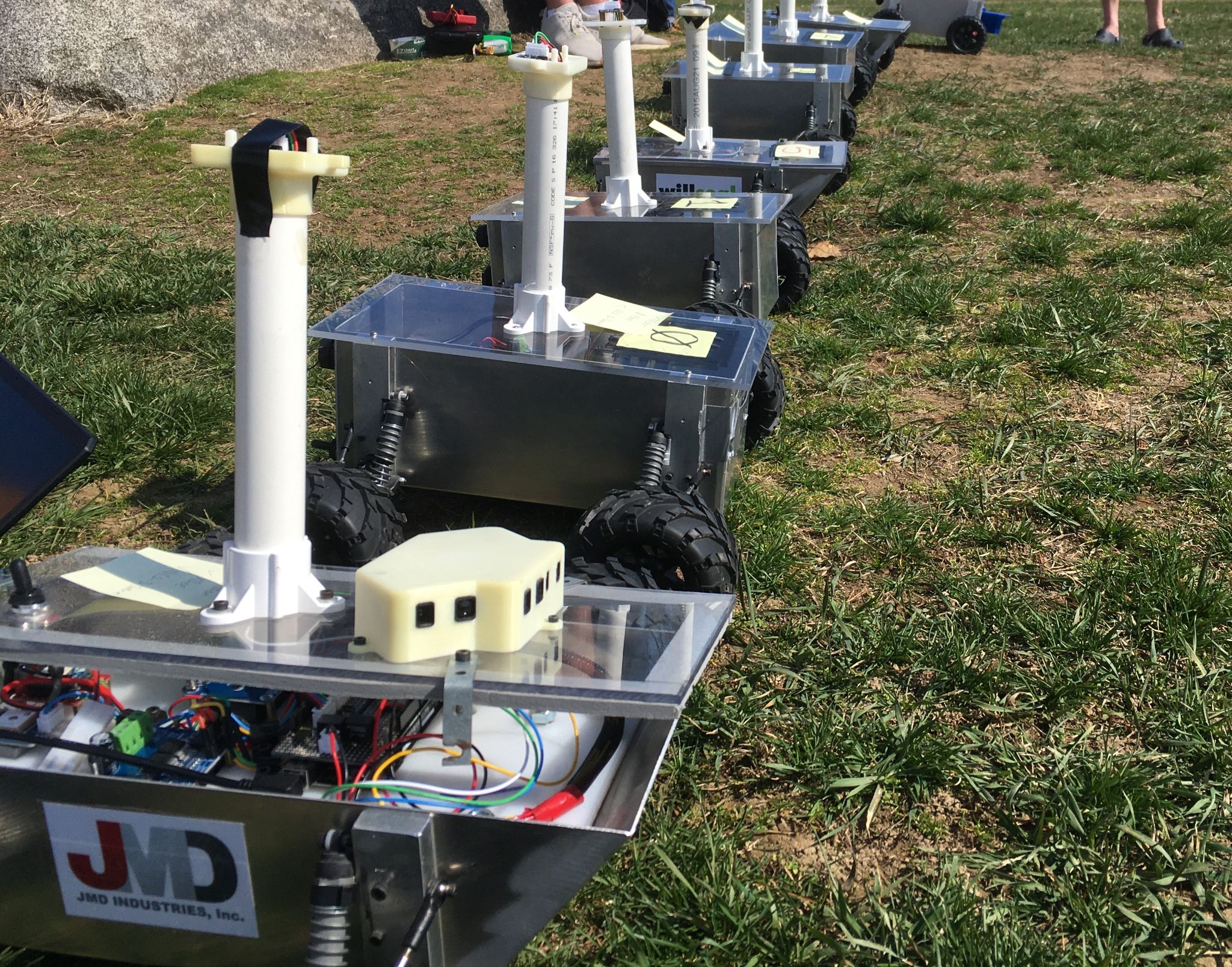 Improved Shielding
Filter using Two IMUs
PCB
Fuse box
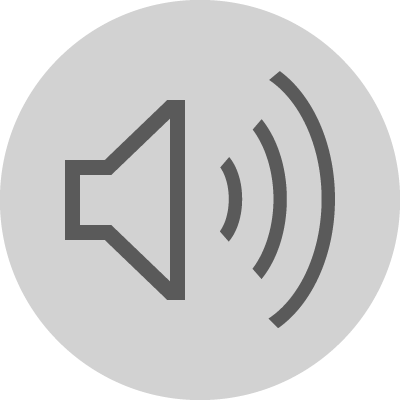 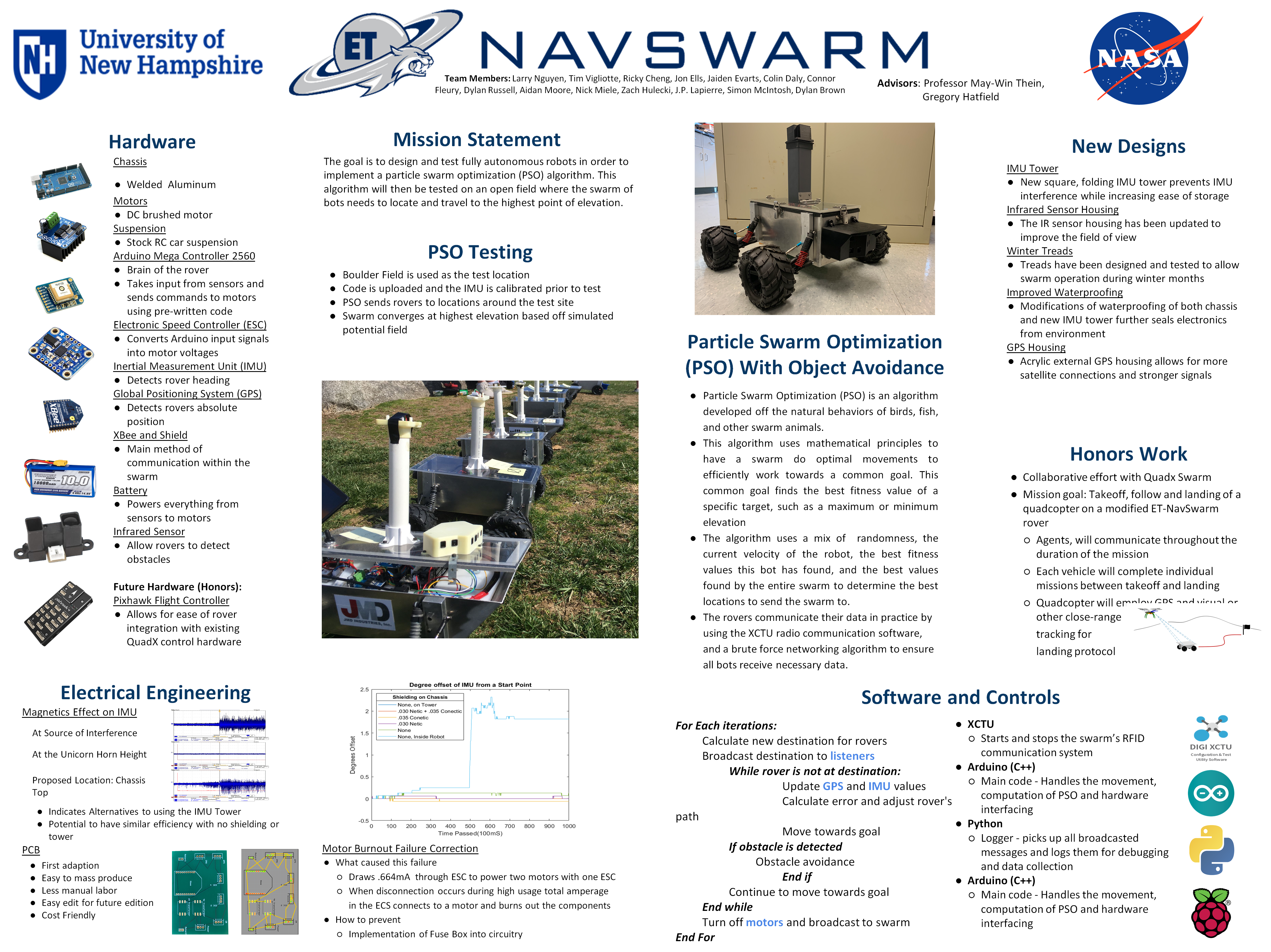